DOA BELAJAR
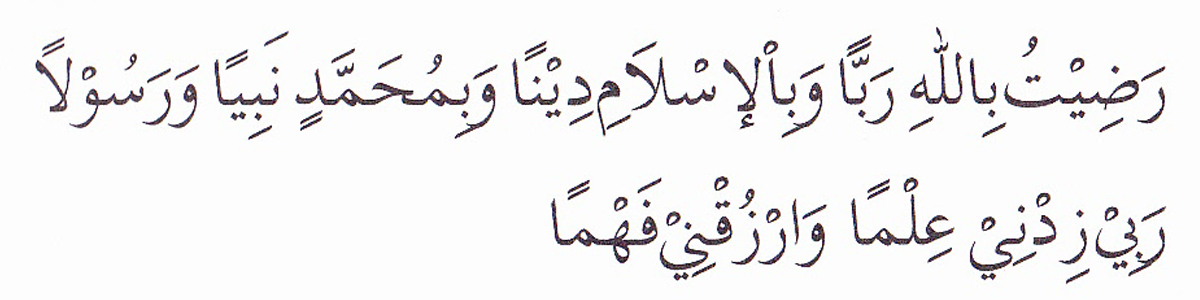 PEMBUKA BELAJAR
“Kami ridho Allah SWT sebagai Tuhanku, Islam sebagai agamaku, dan Nabi Muhammad sebagai Nabi dan Rasul, Ya Allah, tambahkanlah kepadaku ilmu dan berikanlah aku kefahaman”
Kepemimpinan Kolaboratif
‘leadership is not a solo act, it’s a team effort’
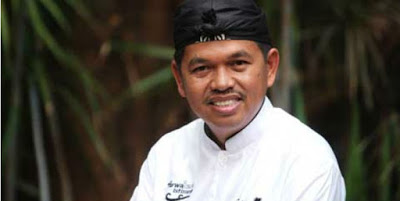 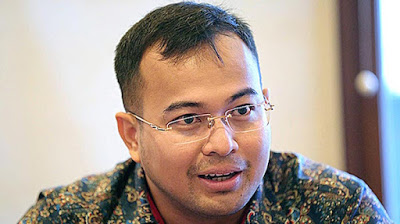 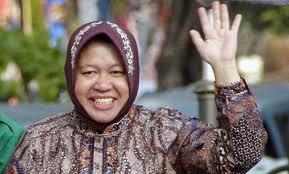 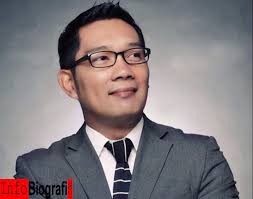 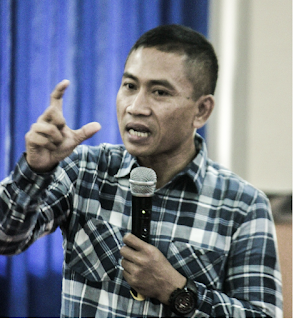 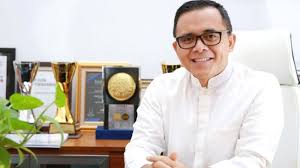 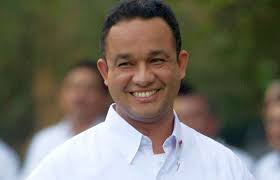 Apa yang membuat mereka hebat?
Bagaimana kekuatan, relasi kuasa, dan kepemimpinan berlaku dalam dunia yang ‘hyperconnected’?
 Heimans dan Timms berargumen bahwa Kolaborasi menjadi kunci dalam dunia saat ini. Manusia cenderung senang bergerak dengan semangat tidak terlalu formal, organisasi berbasis jaringan, keterbukaan, jangka pendek, mendorong partisipasi yang mampu mengangkat potensi kebaikan masing-masing, serta mempromosikan budaya berkarya. 
Ini sangat menarik karena argumen kepempinan pada diskursus yang masih banyak digunakan adalah kepemimpinan bersifat structural, formal, hirarki, berbasis arahan, konsep inti-pendukung, dan cenderung ada layer (tertutup / semi tertutup) 
Berdasarkan data dari Asosiasi Penyelenggara Jaringan Internet Indonesia (APJII) dalam survei Penetrasi dan Perilaku Pengguna Internet Indonesia tahun 2017; 54,68% masyarakat Indonesia sudah terkoneksi dengan internet, dan jumah ini akan terus bertambah dalam dekade kedepan. Dengan catatan 34.45% masyarakat Indonesia saat ini adalah kelompok Milenial yang sangat terkoneksi dengan dunia digital. Artinya, bila berbicara pemimpin masa depan adalah pemimpin yang dapat berbicara dengan baik dengan masyarakat yang telah hyperconnected melalui dunia digital.
Kolaborasi adalah kunci
Kolaborasi menjadi kunci kepemimpinan Indonesia kedepan
Pemimpin dengan wajah baru harus bisa menggerakan masyarakat dengan nilai dan energi yang kuat sehingga masyarakat tergerak
Kunci kolaborasi adalah menjadikan setiap orang adalah sosok penting dalam kerja bersama ini
Kolaborasi juga bisa semakin kuat dengan pola organisasi berbasis jaringan; setiap kelompok diberikan peran yang sama-sama strategis dan pentingnya, dan pemimpin berperan sebagai Konduktor yang memastikan semua jejaring ini bergerak pada arah yang sama. 
Kolaborasi akan semakin terasa bila ikon atau sosok yang menggerakan memang seorang yang menginspirasi; baik itu karena karya maupun karena narasi yang dibangun
Sosok hadir sebagai pemimpin bukan karena dia memaksakan kehendak, namun hadir karena pengakuan masyarakat luas atas akumulasi kebaikan yang telah dan tengah dilakukan
Kolaborasi membuat setiap elemen bergerak dengan energi tanpa batas dan tak kenal ruang-waktu; karena mereka merasakan sebuah kolaborasi yang dibangun dengan platform kerja yang terbuka, mampu mendorong karya baru, mampu menghasilkan inovasi baru, dan membuat mereka merasa lebih baik dan menjadi manusia lebih bermanfaat dengan kolaborasi ini. 
Kolaborasi yang dibangun bukan sekedar mengangkat sebuah tokoh, tetapi mengangkat sebuah nilai perjuangan bersama; yang mana mereka percaya dengan tokoh yang ada, rencana baik ini dapat terwujud.
Kepemimpinan Kolaboratif
Mekanisme pengaturan tata hubungan yang saling menguntungkan antara dua pihak atau lebih yang bekerja menuju tujuan bersama dengan berbagi tanggung jawab, wewenang dan akuntabilitas untuk mencapai hasil.
Fungsi pemerintah adalah membawa kepentingan masyarakat ke permukaan untuk membuka secara terbuka bahwa memenuhi kebutuhan publik adalah kegiatan yang kompleks yang membutuhkan penanganan multi fihak, multi
Kepemimpinan Kolaboraif vs Kepemimpinan Tradisional
Kepemimpinan Kolaboratif
OPA
OPA-Old Public Administration dipengaruhi oleh pemikiran Max Weber yang menggariskan bahwa birokrasi adalah lembaga yang efisien yang mampu memberikan pelayanan untuk publik
Birokrasi dibentuk sebagai upaya untuk memperbaiki system penyelenggaraan pemerintahan yang dipengaruhi oleh system kerajaan yang memiliki kewenangan mutlak dan otokrasi. Prinsip birokrasi menurut 
Weber menggunakan prinsip meritrokasi dengan tujuan bahwa birokrasi diisi oleh individu yang profesional dan tidak ditunjuk hanya karena dekat dengan penguasa. 
Birokrasi versi Weber memiliki karakteristik pengawasan terpusat, memiliki aturan maupun petunjuk, terdapat pemisahan pengambilan keputusan serta memiliki struktur yang bertingkat dengan tujuan untuk menjaga pengambilan keputusan lebih demokratis (Osborne, 2006).
Merujuk Minogue (2001), McCourt (2013), birokrasi Weber memiliki ciri sebagai berikut: 
Pemisahan yang jelas antara politik dan administrasi 
Administrator direkrut secara permanen, dapat dikendalikan dan teratur 
 Administrator ditunjuk berdasarkan kapabilitas, berpendidikan serta professional 
Terdapat pembagian tugas dan fungsi, terdapat struktur bertingkathirarkis 
Tugas melekat pada posisi bukan pada individu yang menduduki posisi tersebut 
Adminsitrator/pegawai pemerintah adalah pemberi layanan kepada publik
NPM
NPM merujuk pada kumpulan pendekatan penyelenggaraan pemerintahan yang dilakukan oleh negara-negara OECD pada tahun 1980an
NPM muncul sebagai reaksi atas keterbatasan OPA dalam memenuhi permintaan atas peningkatan kualitas pelayanan publik serta didorong oleh peran pasar dan kompetisi dari organisasi privat yang mampu memberi pelayanan yang lebih baik
Paradigma NPM memaksa organisasi pemerintah melakukan reformasi penyelenggaraan pemerintahan sebagai upaya untuk merubah adagium dan persepsi umum yang terlanjur terbentuk bahwa organisasi publik diberi label sebagai organisasi yang rigid, lamban, kaku, tidak responsif dan mengabaikan tugasnya sebagai penyedia jasa pelayanan publik
Tuntutan efisiensi dan efektivitas organisasi yang umum diterapkan untuk organisasi privat seakan menjadi kewajiban yang juga harus dipenuhi oleh organisasi pemerintah
Paradigma NPM mewakili perubahan model administrasi publik modern yang mampu meninggalkan ciri-ciri penyelenggaraan pemerintahan yang bersifat tradisional, ‘NPM represents ‘a paradigmatic break from the traditional model of public administration’ (O’Flynn 2007:353)
NPM
Paradigma NPM memaksa organisasi pemerintah keluar dari zona nyaman yang selama ini dianggap dimiliki paradigm OPA- Organisasi publik memiliki keistimewaan melalui mekanisme monopoli pemberian layanan, menjadi organisasi yang tidak tersentuh dan jauh dari prinsip efisien-efektif dan produktif
Prinsip NPM berhasil diterapkan di negara-negara maju yang secara progesif melakukan privatisasi atas organisai publik penyedia layanan sebagai upaya yang disebutkan sebagai ‘menyelamatkan uang negara’ (Curristine; 2005, Behn; 2003, Cuganesan et al, 2011)
Pemerintah Inggris di bawah kepemimpinan Magaret Thatcher menjadi salah satu pelopor reformasi administrasi publik di Negara maju, ide-nya untuk melakukan efisiensi penyelenggaraan pemerintahan kemudian kemudian dengan cepat diadopsi oleh negara-negara maju
Tuntutan penyelenggaraan pemerintahan agar lebih efektif dan tidak hanya mempengaruhi pemerintahan di negara maju, namun juga menjadi pedoman pemerintahan di negara berkembang.
NPS
NPS-New Public Service, yang diniatkan untuk memperbaiki konsep NPM yang dipandang hanya mengutamakan masyarakat yang mampu dan memarjinalkan masyarakat lainnya
Prinsip ekonomi yang digunakan sebagai landasan NPM menjadikan pelayanan publik hanya diperuntukan bagi masyarakat tertentu
Paradigma lain yang muncul adalah New Public Governance yang dinilai mampu memberikan pelayanan terbaik kepada seluruh masyarakat tanpa terkecuali melalui prinsip kolaborasi (Dunleavy and Hood, 1994; Denhardt dan Denhardt, 2000; Osborne, 2006)
NPS dipandang sebagai jembatan yang menghubungkan dikotomi yang tegas antara OPA-NPM
Berbeda dengan NPM, paradigma NPS menunjukan bahwa pendekatan prinsip bisnis antara perusahaan penyedia layanan dan pelanggan betul-betul tidak dapat disamakan dengan hubungan antara pemerintah dan warganegara
Merujuk pendapat Denhardt and Denhardt, kerangka NPS didasari oleh nilai-nilai demokrasi, mandat dan pemberian layanan terhadap kebutuhan publik
Denhardt-Denhardt meyakinkan bahwa penyelenggaraan negara tidaklah bisa menggunakan prinsip-prinsip bisnis dan justru prinsip demokrasi dengan mengedepankan kepentingan warga harus menjadi prinsip yang harus dimiliki oleh penyelenggara negara penanganan multi fihak, multi
NPS
Denhardt and Denhardt menawarkan mekanisme baru yang memungkinkan pegawai pemerintah mampu memenuhi kewajibannya utamanya untuk melayani dan memenuhi kebutuhan masyarakat dan bukan hanya menonton bagaimana pelayanan publik diberikan oleh organisasi privat
Dari perspektif ini dapat dikatakan bahwa fungsi pemerintah adalah membawa kepentingan masyarakat ke permukaan untuk membuka secara terbuka bahwa memenuhi kebutuhan publik adalah kegiatan yang kompleks yang membutuhkan penanganan multi fihak, multi kewenangan, harus beretika dan sekaligus memenuhi prisip akuntabilitas yang menjadi prasyarat utama sistem demokrasi (Denhardt and Denhardt, 2000, 2007)
NPS mengembalikan fungsi pemerintah sebagai pemberi pelayanan publik
Prinsip dari NPS adalah bagaimana organisasi publik mengartikulasikan dan berbagi kepentingan warga negara 
Prinsip NPS yang dikemukakan oleh Denhardt&Denhardt meletakan warga negara sebagai fihak yang memiliki posisi tawar, prinsip NPS yang lain adalah: (1) memposisikan warga negara bukan sebagai pelanggan (2) memenuhi kebutuhan warga negara (3) mendahulukan pelayanan terhadap warga negara di atas prinsip kewirausahan (4) berfikir strategis bertindak demokratis (5) memahami kompleksitas akuntabilitas (6) melayani bukan mengarahkan (7) meletakan prioritas terhadap kepentingan publik di atas produktivitas. Prinsip-prinsip tersebut menjelaskan dengan tegas bahwa masyarakat harus ditempatkan sebagai warga negara yaitu pemilik mandat dan bukan sebagai pelanggan. NPS mengembalikan fungsi pemerintah sebagai pemberi pelayanan terbaik kepada publik dengan adil tanpa terkecuali
NPG
NPG merupakan kebijakan yang diperuntukan masyarakat yang dihasilkan dari interaksi yang kompleks atas keterlibatan berbagai kelompok yang memiliki berbagai kepentingan yang dilaksanakan dalam sebuah proses yang menarik dan dengan cara-cara yang tidak terduga’.
Sampai sejauh ini belum ada kesepakatan dari para pakar mengenai arti, ruang lingkup dan dampak dari NPG, sebagian berpendapat bahwa NPG adalah salah satu bentuk dari kebijakan publik ataupun memasukan NPG sebagai bentuk dari pelayanan publik (Marinetto 2003; Goldfinch dan Wallis 2010; Lodge dan Gill 2011)
Di sisi lain NPG dianggap sebagai transformasi radikal atas sistem administrasi politik terhadap bentuk pemerintahan yang interaktif (Bevir 2010; Koppenjan 2012)
NPG meletakan konsep partisipasi dalam tata kepemerintahan publik yang dianggap sebagai alat pemandu demokrasi
NPG setidaknya dapat dikatakan sebagai evolusi penyelenggaraan pemerintahan yang melibatkan partisipasi dan proses pembentukan jaringan yang didasari oleh prinsip saling ketergantungan-interdepedensi, kolaborasi dan kepercayaan
Gabungan prinsip ini harus digunakan untuk menghadapi kompleksitas masalah yang dihadapi pada saat ini dan keterbatasan kapasitas organisasi public/pemerintah untuk menangani masalah ini sendiri
NPG
NPG lebih menekankan pada hubungan dan proses yang terjadi pada intra-organisasi (intern dan ekstern) secara lebih luas dibandingkan dengan konsep hubungan inter-organisasi antara publik-swasta (Osborne, Radnor and Nasi, 2013). 
Agak sulit untuk membedakan NPS dan NPG karena keduanya memiliki dasar pemikiran yang sama bahwa peran pemerintah adalah melakukan negosiasi dan menjadi perantara atas perbedaan kepentingan diantara kelompok masyarakat
Baik NPS-NPG menggunakan basis nilai bersama/shared value dan menciptakan hubungan baik diantara beragam kelompok masyarakat
Perbedaan tipis dari NPS dan NPG adalah pada fokus dari kedua konsep ini, NPS berpendapat bahwa fungsi pemerintah adalah memberi pelayanan sementara NPG menggunakan konsep pluralis/beragam yang lebih menitikberatkan pada organisasi pemerintah dan lingkungannya2
NPG menggunakan berbagai pendekatan, melibatkan berbagai kekuatan, berbagai jenis organisasi, berbagai aktor dan menggunakan berbagai proses dan mekanisma dalam proses pengambilan keputusan, dengan hanya satu tujuan yaitu bagaimana memberikan pelayanan terbaik kepada publik
Memusatkan warga masyarakat dalam pengambilan keputusan dan pemberian layanan merupakan konsep dasar yang membedakan NPG dengan paradigma sebelumnya.
Konsep Governance ditenggarai sebagai prinsip administrasi publik yang lebih adaptif terhadap tuntutan penyelenggaraan pemerintah yang demokratis.
Syarat penerapan kepemimpinan kolaboratif di tingkat lokal
Kepemimpinan kolaboratif harus diarahkan oleh visi yang jelas yang diterjemahkan dalam sekumpulan tujuan yang ingin dicapai dan bisa menjadikannya sebagai tujuan dan sasaran yang juga ingin dicapai oleh seluruh stakeholders Kesamaan tujuan akan memperkuat kapasitas pemerintah daerah karena setiap tindakan akan didukung secara politis oleh segenap masyarakat dan sekaligus dididukung oleh pegawai pemerintah dan stakeholders lainnya 
Kepemimpinan kolaboratif membutuhkan inovasi, kreativitas dan fleksibilitas untuk meningkatkan kapasitas pemerintah daerah  Kepala daerah memiliki kemampuan untuk mendorong seluruh stakeholder agar memiliki inovasi dan kreatif dalam rangka pengembangan ekonomi lokal. Mekanisme yang dibangun bisa berupa kemitraan dengan pelaku bisnis lokal, menggandeng perguruan tinggi lokal serta membangun koalisi dengan masyarakat lokal 
Kepemimpinan kolabratif harus memiliki komitmen kuat untuk menciptakan suasana kondusif atas manajemen sumber manusia yang menggunakan prinsip merit sistem dan mengutamakan penilaian kinerja setiap individu secara objektif  Kepala daerah haus menyadari bahwa keberhasilan kolaborasi sangat ditentukan oleh kapasitas SDM yang terlibat di dalamnya sehingga mampu mewujudkan tujuan yang ingin dicapai. SDM yang dibutuhkan dalam kolaborasi adalah SDM yang profesional, memiliki kompetensi dan inovatif.
Syarat penerapan kepemimpinan kolaboratif di tingkat lokal
Kepemimpinan kolaboratif mampu meningkatkan keterbukaan di tingkat lokal, kepemimpinan kolaboratif perlu menciptakan lalu lintas dan pertukaran informasi dan pengetahuan dari unit yang berbeda yang dapat di-akses oleh semua fihak yang membutuhkan. Hubungan antar organisasi dalam mekanisme kolaborasi akan mendorong keterbukaan penyelenggaraan pemerintahan melalui proses yang terintegrasi, merampingkan struktur organisasi dan meningkatkan kualitas pelayanan 
Kepemimpinan kolaboratif mampu menciptakan kolaborasi vertikal dan horizontal. Kepemimpinan kolaboratif harus bisa mendorong semua fihak terlibat sebagai upaya untuk meningkatkan efektivitas, mencegah terjadinya duplikasi kegiatan/program. Melibatkan organisasi vertikal dan horizontal mampu mengatasi masalah-masalah yang sensitif, seperti: pajak-restribusi-punggutan daerah, sistem audit dan manajemen pegawai pemerintah daerah. 
Kepemimpinan kolaboratif harus mampu meyakinkan seluruh PNS di tingkat lokal untuk memahami dengan jelas pentingnya melakukan kolaborasi lintas sektor/interdivisional di lingkungan pemda maupun kolaborasi lintas batas/intergovernmental sebagai upaya untuk meningkatkan kapasitas masing-masing. Selain itu kepemimpinan kolaboratif harus peka terhadap nilai lokal,  mampu bekerjasama dengan mass media lokal sebagai upaya untuk meningkatkan pengertian tentang implementasi prinsip-prinsip tata kelola pemerintahan di tingkat lokal/local governance. Pemimpin kolaboratif harus mampu meningkatkan keterbukaan, partisipasi warga, akuntabilitas dan integritas. 
Menciptakan kemitraan/partnership dan berkolaborasi dengan LSM lokal, para sukarelawan dan masyarakat sehingga pemerintah daerah dapat menghadapi keterbatasan sumberdaya. 
Kepemimpinan kolaboratif harus menyampaikan pencapaian kinerja organisasi dan individu secara terbuka sebagai umpan balik agar pencapaian kinerja akan lebih baik di masa datang.
Syarat penerapan kepemimpinan kolaboratif di tingkat lokal
Kepemimpinan kolaboratif mampu meningkatkan keterbukaan di tingkat lokal, kepemimpinan kolaboratif perlu menciptakan lalu lintas dan pertukaran informasi dan pengetahuan dari unit yang berbeda yang dapat di-akses oleh semua fihak yang membutuhkan  Hubungan antar organisasi dalam mekanisme kolaborasi akan mendorong keterbukaan penyelenggaraan pemerintahan melalui proses yang terintegrasi, merampingkan struktur organisasi dan meningkatkan kualitas pelayanan 
Kepemimpinan kolaboratif mampu menciptakan kolaborasi vertikal dan horizontal  Kepemimpinan kolaboratif harus bisa mendorong semua fihak terlibat sebagai upaya untuk meningkatkan efektivitas, mencegah terjadinya duplikasi kegiatan/program. Melibatkan organisasi vertikal dan horizontal mampu mengatasi masalah-masalah yang sensitif, seperti: pajak-restribusi-punggutan daerah, sistem audit dan manajemen pegawai pemerintah daerah. 
Kepemimpinan kolaboratif harus mampu meyakinkan seluruh PNS di tingkat lokal untuk memahami dengan jelas pentingnya melakukan kolaborasi lintas sektor/interdivisional di lingkungan pemda maupun kolaborasi lintas batas/intergovernmental sebagai upaya untuk meningkatkan kapasitas masing-masing Selain itu kepemimpinan kolaboratif harus peka terhadap nilai lokal,
Syarat penerapan kepemimpinan kolaboratif di tingkat lokal
Kepemimpinan kolaboratif mampu meningkatkan keterbukaan di tingkat lokal, kepemimpinan kolaboratif perlu menciptakan lalu lintas dan pertukaran informasi dan pengetahuan dari unit yang berbeda yang dapat di-akses oleh semua fihak yang membutuhkan  Hubungan antar organisasi dalam mekanisme kolaborasi akan mendorong keterbukaan penyelenggaraan pemerintahan melalui proses yang terintegrasi, merampingkan struktur organisasi dan meningkatkan kualitas pelayanan 
Kepemimpinan kolaboratif mampu menciptakan kolaborasi vertikal dan horizontal. Kepemimpinan kolaboratif harus bisa mendorong semua fihak terlibat sebagai upaya untuk meningkatkan efektivitas, mencegah terjadinya duplikasi kegiatan/program. Melibatkan organisasi vertikal dan horizontal mampu mengatasi masalah-masalah yang sensitif, seperti: pajak-restribusi-punggutan daerah, sistem audit dan manajemen pegawai pemerintah daerah. 
6. Kepemimpinan kolaboratif harus mampu meyakinkan seluruh PNS di tingkat lokal untuk memahami dengan jelas pentingnya melakukan kolaborasi lintas sektor/interdivisional di lingkungan pemda maupun kolaborasi lintas batas/intergovernmental sebagai upaya untuk meningkatkan kapasitas masing-masing. Selain itu kepemimpinan kolaboratif harus peka terhadap nilai lokal,  
mampu bekerjasama dengan mass media lokal sebagai upaya untuk meningkatkan pengertian tentang implementasi prinsip-prinsip tata kelola pemerintahan di tingkat lokal/local governance. Pemimpin kolaboratif harus mampu meningkatkan keterbukaan, partisipasi warga, akuntabilitas dan integritas. 
7. Menciptakan kemitraan/partnership dan berkolaborasi dengan LSM lokal, para sukarelawan dan masyarakat sehingga pemerintah daerah dapat menghadapi keterbatasan sumberdaya. 
8. Kepemimpinan kolaboratif harus menyampaikan pencapaian kinerja organisasi dan individu secara terbuka sebagai umpan balik agar pencapaian kinerja akan lebih baik di masa datang.
PENUTUP BELAJAR
بِسْمِ اللَّهِ الرَّحْمَنِ الرَّحِيمِ

اَللَّهُمَّ أَرِنَا الْحَقَّ حَقًّا وَارْزُقْنَا اتِّـبَاعَه ُ وَأَرِنَا الْبَاطِلَ بَاطِلاً وَارْزُقْنَا اجْتِنَابَهُ


Ya Allah Tunjukkanlah kepada kami kebenaran sehinggga kami dapat mengikutinya, 
Dan tunjukkanlah kepada kami keburukan sehingga kami dapat menjauhinya.